Γενική Οικονομική Ιστορία
Ενότητα # 7: Πρωτοπόρες Χώρες στην Εκβιομηχάνιση-εθνικές συγκρίσεις Α’
Διδάσκων: Ιωάννα-Σαπφώ Πεπελάση
Τμήμα: Οικονομικής Επιστήμης
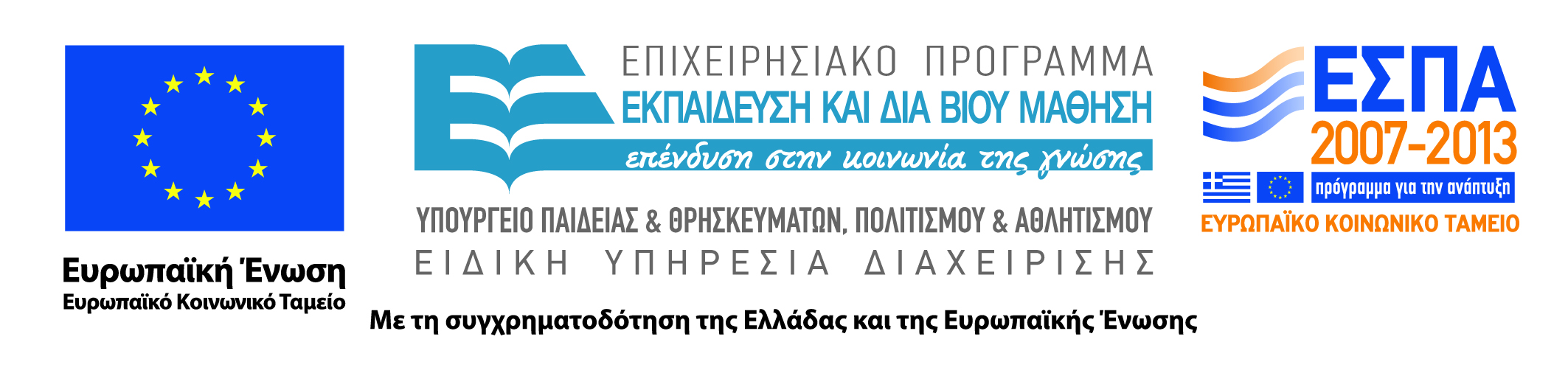 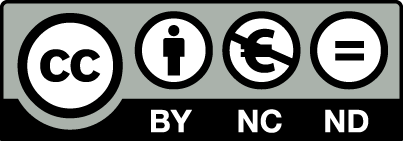 Χρηματοδότηση
Το παρόν εκπαιδευτικό υλικό έχει αναπτυχθεί στα πλαίσια του εκπαιδευτικού έργου του διδάσκοντα.
Το έργο «Ανοικτά Ακαδημαϊκά Μαθήματα στο Οικονομικό Πανεπιστήμιο Αθηνών» έχει χρηματοδοτήσει μόνο τη αναδιαμόρφωση του εκπαιδευτικού υλικού. 
Το έργο υλοποιείται στο πλαίσιο του Επιχειρησιακού Προγράμματος «Εκπαίδευση και Δια Βίου Μάθηση» και συγχρηματοδοτείται από την Ευρωπαϊκή Ένωση (Ευρωπαϊκό Κοινωνικό Ταμείο) και από εθνικούς πόρους.
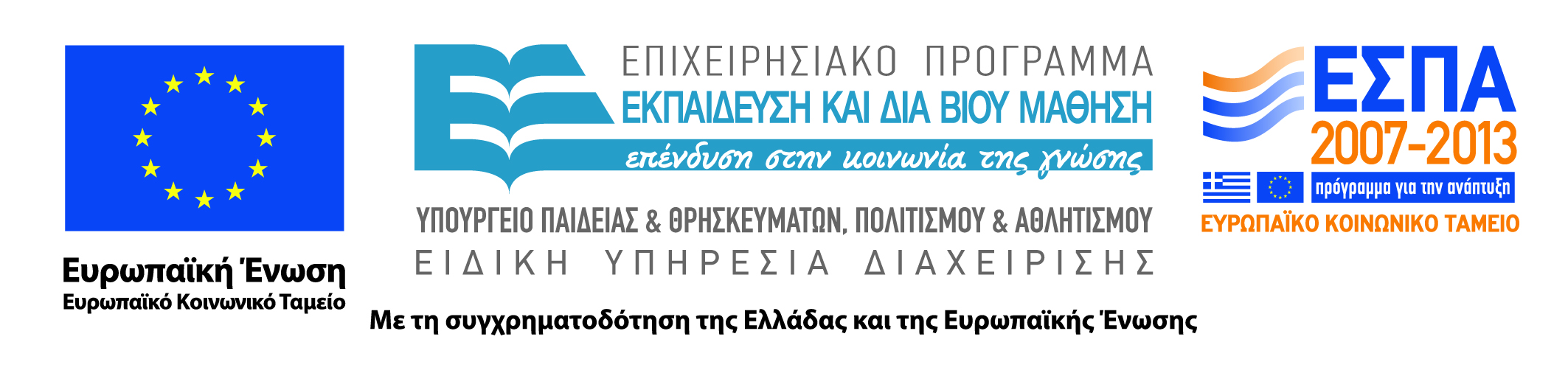 2
Άδειες Χρήσης
Το παρόν εκπαιδευτικό υλικό υπόκειται σε άδειες χρήσης Creative Commons.
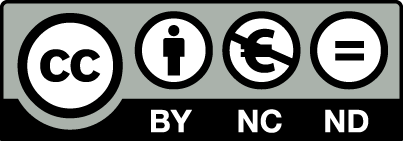 3
Σκοποί ενότητας
Κατανόηση των κοινών χαρακτηριστικών των πρωτοπόρων χωρών στη Βιομηχανική Επανάσταση. 
Κατανόηση των ιδιαίτερων χαρακτηριστικών της Βρετανίας, του Βελγίου, της Γερμανίας, της Γαλλίας και των Ηνωμένων Πολιτειών της Αμερικής.
4
Περιεχόμενα ενότητας
Τα χαρακτηριστικά των πρωτοπόρων χωρών στη Βιομηχανική Επανάσταση.
Βρετανία, Βέλγιο, Γαλλία, Γερμανία και ΗΠΑ.
5
Τα χαρακτηριστικά των πρωτοπόρων χωρών στη Βιομηχανική Επανάσταση
Μάθημα: Γενική  Οικονομική Ιστορία, Ενότητα # 7: Βιομηχανική Επανάσταση-εθνικές συγκρίσεις Α’
Διδάσκων: Ιωάννα-Σαπφώ Πεπελάση, Τμήμα: Οικονομικής Επιστήμης
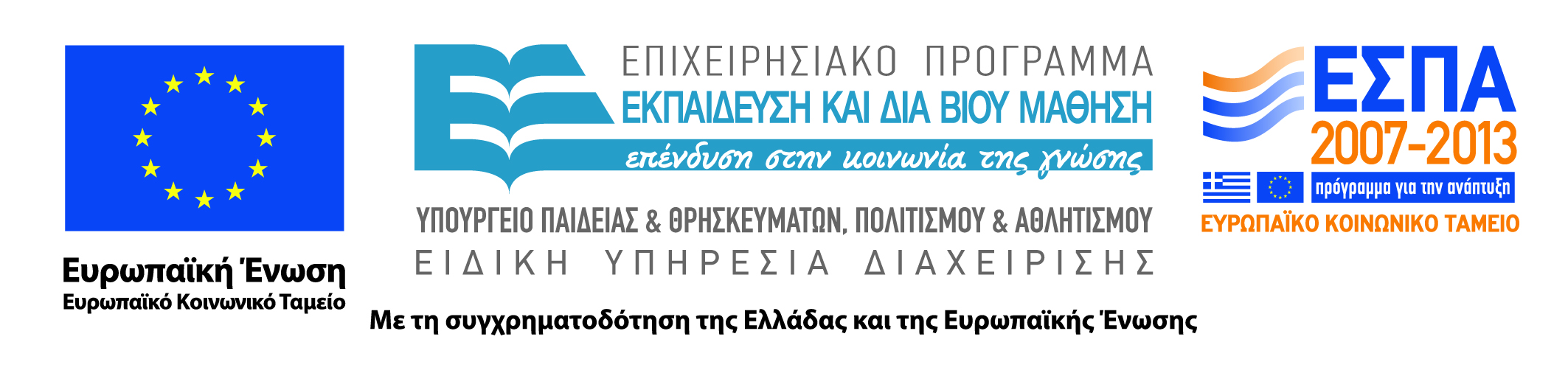 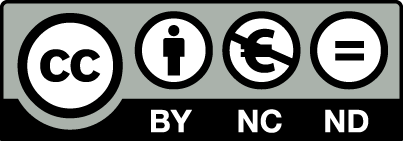 Πρωτοπόρες χώρες – κοινά χαρακτηριστικά (1 από 4)
Υψηλό κατά κεφαλήν εισόδημα πριν από την έναρξη της Βιομηχανικής Επανάστασης.
Εστίες ανάπτυξης από τον Μεσαίωνα.
Πολιτικά συστήματα που όδευαν προς τον εκδημοκρατισμό. 
Αποικιοκρατικές δυνάμεις.  
Εξαίρεση αποτελεί η Αμερική: αποικήθηκε από τους Ευρωπαίους και από Αφρικανούς που μεταφέρθηκαν  ως δούλοι από Ευρωπαίους.
7
Πρωτοπόρες χώρες – κοινά χαρακτηριστικά (2 από 4)
Αποθέματα σε κάρβουνο.
Υψηλή παραγωγικότητα στη γεωργία.
Κοσμικό κράτος (μικρή δύναμη της Εκκλησίας στην πολιτική διοίκηση).
Χριστιανικές χώρες. 
Κυρίως προτεσταντικές αλλά και ρωμαιοκαθολικές.
8
Πρωτοπόρες χώρες – κοινά χαρακτηριστικά (3 από 4)
Ανεπτυγμένο κοινωνικό κεφάλαιο.
Σεβασμός στους νόμους, υψηλή εμπιστοσύνη, τα άτομα συνεργάζονται. 
Δεν υπάρχει αυθαιρεσία αλλά επικρατεί ο νόμος και η τάξη.
Δεν ήταν καμία κομμουνιστική.
Όλες συνδέθηκαν με την παρουσία μεγάλων επιχειρήσεων.
9
Πρωτοπόρες χώρες – κοινά χαρακτηριστικά (4 από 4)
Στις Η.Π.Α. και την Αγγλία επικρατεί κλίμα άκρατου ατομικισμού.
Είναι αδύναμο το συνδικαλιστικό κίνημα.
Στη Γερμανία υπάρχει παράδοση συνεργασίας μεταξύ των ατόμων (κεφαλαίου – εργασίας).
Σημείωση: Οι βιομηχανικές επαναστάσεις δεν έγιναν σε εθνικό επίπεδο αλλά σε περιοχές μέσα στα κράτη.
10
Η βιομηχανία σε αριθμούς: παραγωγή κάρβουνου και λιγνίτη σε επιλεγμένες χώρες
11
Η βιομηχανία σε αριθμούς: παραγωγή χυτοσιδήρου σε επιλεγμένες χώρες
12
Βρετανία, Βέλγιο, Γαλλία, Γερμανία και ΗΠΑ
Μάθημα: Γενική  Οικονομική Ιστορία, Ενότητα # 7: Βιομηχανική Επανάσταση-εθνικές συγκρίσεις Α’
Διδάσκων: Ιωάννα-Σαπφώ Πεπελάση, Τμήμα: Οικονομικής Επιστήμης
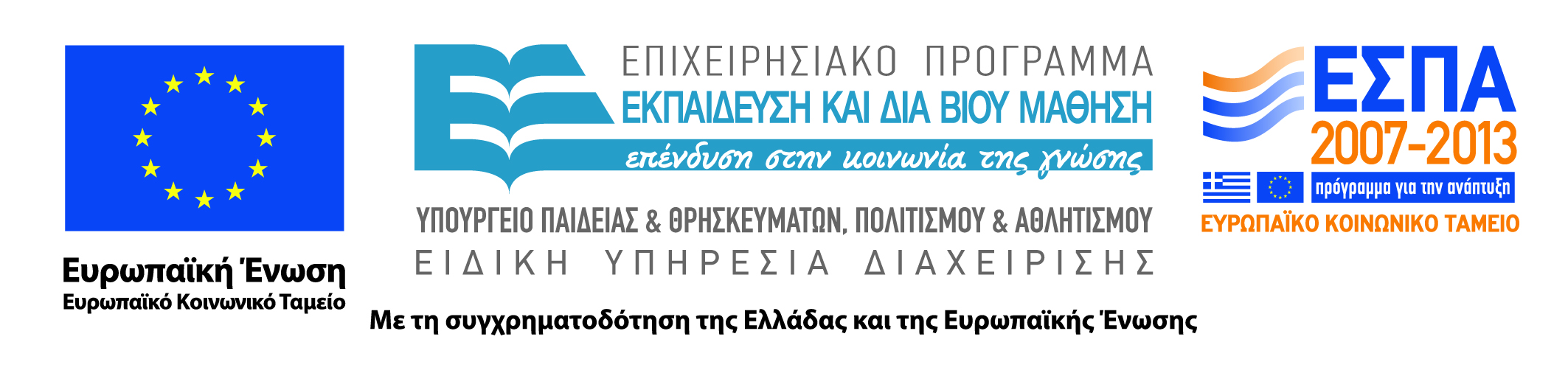 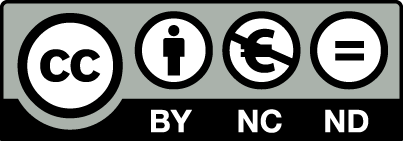 Τα χαρακτηριστικά της Βρετανίας (1 από 2)
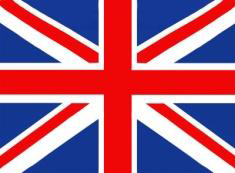 Η Βιομηχανική Επανάσταση που ξεκίνησε πρώτη στη Βρετανία ήταν μια αυθόρμητη διαδικασία. 
Πρώτη βιομηχανία ήταν η υφαντουργία. 
Μεγάλα αποθέματα κάρβουνου κοντά σε αστικά κέντρα.
Εύφορες εκτάσεις γης και αυτάρκεια σε δημητριακά.
Κυρίως προτεσταντική χώρα.
14
Τα χαρακτηριστικά της Βρετανίας (1 από 2)
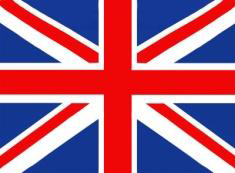 Αποικιοκρατική δύναμη.
Το εμπόριο στο πλαίσιο αποικιοκρατίας οδήγησε στην ανάδυση της τάξης των αστών-εμπόρων.
με την οικονομική δύναμη που απέκτησαν οδήγησαν στη μετάβαση από τη Μοναρχία στην αντιπροσωπευτική δημοκρατία.  
 Είναι η πρώτη χώρα που εκβιομηχανίζεται και η πρώτη που αποβιομηχανίζεται.
Το Λονδίνο έγινε τον 20ο αιώνα πρώτη δύναμη στον χρηματοοικονομικό τομέα (υπηρεσίες) μαζί με την Νέα Υόρκη και το Χονγκ Κονγκ.
15
Το Λονδίνο τον 17ο αιώνα
Fly Through 17th Century London
16
Βέλγιο (1 από 2)
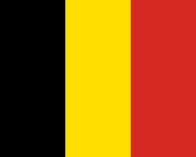 Απελευθερώνεται και γίνεται κράτος το 1830.
Οικονομικά ανεπτυγμένη περιοχή πριν τη Βιομηχανική Επανάσταση. 
Παραγωγή δαντέλας  και πολυτελών υφασμάτων.
17
Βέλγιο (2 από 2)
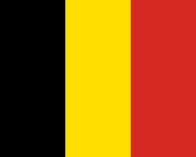 Τόπος υποδοχής τεράστιων επενδύσεων κυρίως από τη Γαλλία.
Βασίζεται στην παραγωγή κάρβουνου και σιδήρου και την  κατασκευή εργαλείων
Οι τράπεζες επιτάχυναν τη Βιομηχανική Επανάσταση, η οποία ήταν σύντομης διάρκειας.
18
Γαλλία (1 από 2)
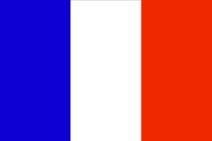 Χώρα με έντονο αγροτικό χαρακτήρα και παράδοση ανεξάρτητων καλλιεργητών που εργάζονταν σε οικογενειακές μονάδες.
 Η οικογένεια είναι ο πυρήνας της βιομηχανικής δράσης της Γαλλίας.
Αποτέλεσε την πιο ''ανθρώπινη'‘ βιομηχανική επανάσταση. 
Λαμβάνει μέρος στην επαρχία και μάλιστα σε μικρές και μεσαίες μονάδες, σε οικογενειακές επιχειρήσεις.
19
Γαλλία (2 από 2)
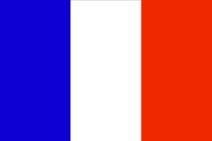 Δεν είχε κάρβουνο και η μετάβαση προς την ατμομηχανή έγινε με τη δύναμη των καταρρακτών. 
Υδροκίνητες ατμομηχανές.
Η συρρίκνωση της συμμετοχής της γεωργίας ως ποσοστό του ΑΕΠ είναι μικρότερη απ' ότι στο Βέλγιο, τη Γερμανία και την Αγγλία.
Δε στρέφεται στη μαζική παραγωγή αλλά στην παραγωγή πολυτελών ειδών.
20
Γερμανία (1 από 2)
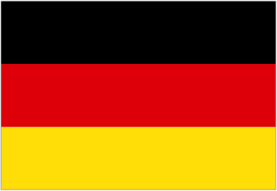 Η βιομηχανική επανάσταση στη Γερμανία δεν είναι αυθόρμητη αλλά κατευθυνόμενη.
Οι τράπεζες διαδραματίζουν σημαντικό ρόλο.
Υπάρχει σύμπραξη μεταξύ των εταιρειών.
Εφαρμόζεται δασμολογική πολιτική. 
Έτσι, ανδρώνεται η γερμανική βιομηχανία και προωθούνται οι εξαγωγές με χαμηλές τιμές.	
Σημαντική ανάμειξη των τραπεζών, οι οποίες δανειοδοτούν τα εργοστάσια.
Αναπτύσσεται συνεργατικός καπιταλισμός: Συνεργασία του κεφαλαίου με την εργασία και της επιστήμης με την παραγωγή.
21
Γερμανία (2 από 2)
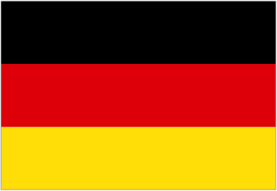 Χώρα αποτελούμενη από διάσπαρτα ομόσπονδα κρατίδια. 
Μια αργοπορημένη αγροτική χώρα που κατόρθωσε να μετατραπεί στην πρώτη βιομηχανική δύναμη στην Ευρώπη.
Δημιουργείται βαριά βιομηχανία υψηλής τεχνογνωσίας.
αλουμίνιο, κάτοπτρα, χαρτί υψηλής ποιότητας.
Η βιομηχανία επικεντρώνεται στην παραγωγή κεφαλαιουχικών αγαθών (μηχανημάτων που παράγουν προϊόντα ή υπηρεσίες) και ενδιάμεσων αγαθών (όπλα, αυτοκίνητα, μηχανές).
22
Ο διαμοιρασμός της Αφρικής μεταξύ των Αποικιοκρατικών Δυνάμεων το 1914.
23
ΗΠΑ (1 από 3)
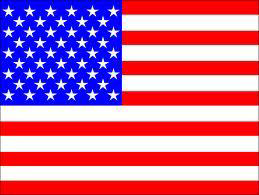 Χώρα με τεράστια έκταση που περιλαμβάνει όλους τους γεωγραφικούς συνδυασμούς. 
Χώρα μεταναστών.
Κουλτούρα του cowboy:
Πρωτοπόρος, εξερευνητής, τυχοδιώκτης, τολμηρός, σκληρός, παραβάτης.
Υπήρχε έλλειμμα ανθρώπινου δυναμικού και η βιομηχανική επανάσταση βασίζεται σε μια τεράστια αναλογία φυσικών πόρων και εργαζομένων. 
Άρα, υπάρχουν κίνητρα για εκβιομηχάνιση.
24
ΗΠΑ (2 από 3)
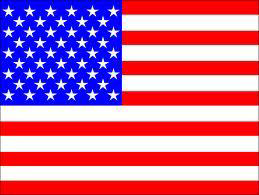 Στον Βορρά, η παραγωγικότητα της γεωργίας είναι ιδιαίτερα υψηλή και βασίζεται σε μεγάλα οικογενειακά κτήματα. 
Δημιουργείται μια επιχειρηματική αγροτική τάξη.
Στον Νότο, η οργάνωση της γεωργίας αφορά φυτείες.
 Τα εργατικά χέρια δεν είναι ελεύθερα, είναι δούλοι. 
Η δουλεία δεν ήταν παραγωγική εξαιτίας του υψηλού κόστους αστυνόμευσης.
25
ΗΠΑ (3 από 3)
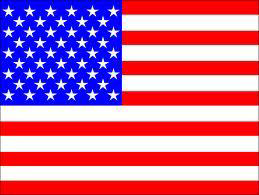 Αν στον εμφύλιο (1861 με 1865) δε νικούσε ο Βορράς, θα γινόταν βιομηχανική δύναμη οι Η.Π.Α.;
ΌΧΙ.
Στον Βορρά δημιουργείται πυρήνας ανάπτυξης με έμφαση στη βαριά βιομηχανία ενδιάμεσων αγαθών (ραπτομηχανή, όπλα). 
Το κέντρο βάρους μετατοπίζεται στη δυτική ακτή όπου υπάρχει χρυσός (εύκολο και μεγάλο κέρδος).
26
Το άγαλμα της Ελευθερίας στις ΗΠΑ (δώρο της Γαλλίας προς τις ΗΠΑ το 1886)
Το άγαλμα της Ελευθερίας μνημείο Παγκόσμιας Πολιτιστικής Κληρονομιάς της UNESCO.
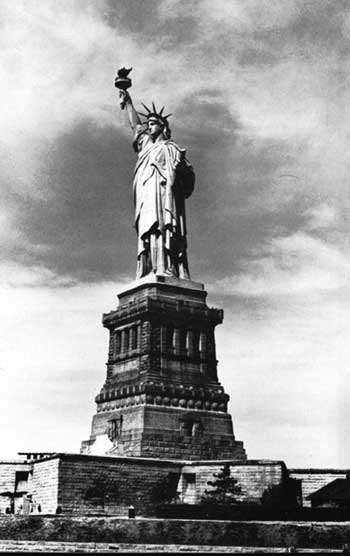 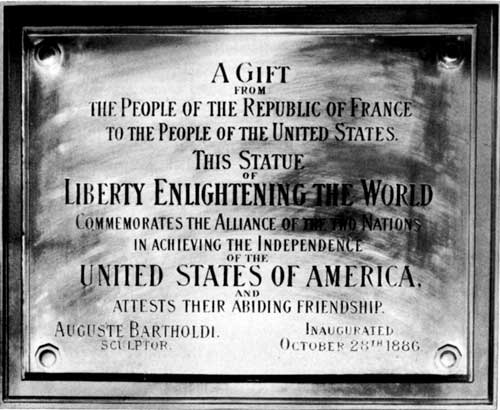 27
Τέλος Ενότητας # 7
Μάθημα: Γενική Οικονομική Ιστορία, Ενότητα # 7: Πρωτοπόρες Χώρες στην Εκβιομηχάνιση-εθνικές συγκρίσεις Α’
Διδάσκων: Ιωάννα-Σαπφώ Πεπελάση, Τμήμα: Οικονομικής Επιστήμης
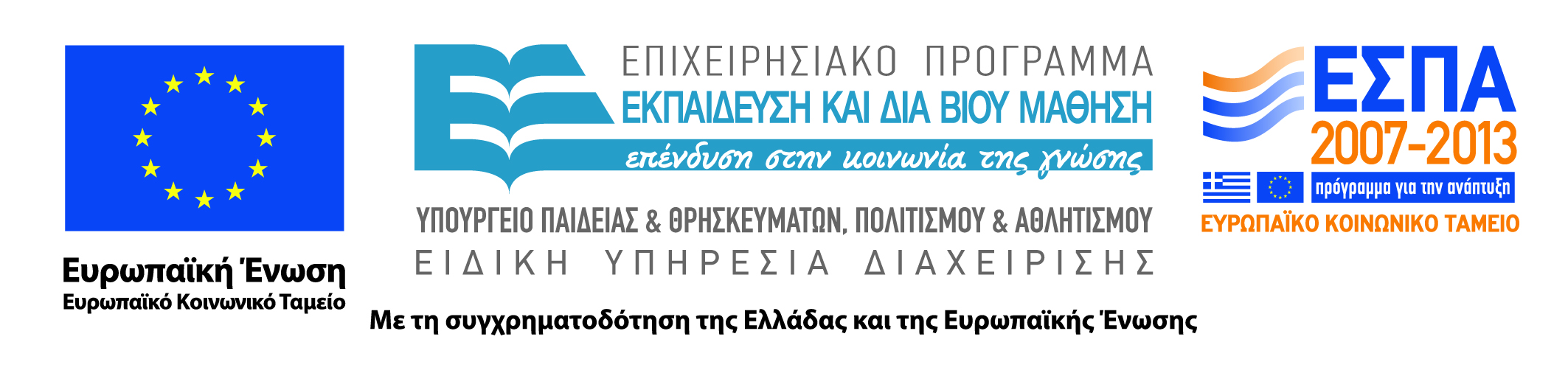 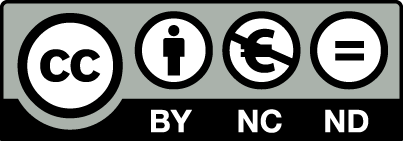